Approaching Life
Approaching Life
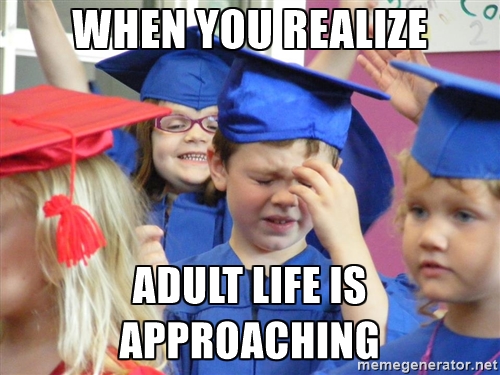 Approaching Life
Psalm 118:24- “This is the day the Lord has made; I will rejoice and be glad in it.”
Three things to remember about your day:
Realize it is a God-given Day.
Realize it should be a God-governed Day.
Realize it will become a God-gladdened Day.
Approaching Life
Approach each day by…….
SEEING EACH DAY AS A GIFT FROM GOD
We all have the same amount of time.
Practice the five L’s
LABOR		    LAUGH		      LEARN
			LOVE		         LEISURE
Approaching Life
Approach each day by…….
LEARNING TO LIVE IN THE PRESENT
Refuse to live in:
Yesterday- Phil. 3:13
Tomorrow- Matt. 6:34
Prioritize the Day and Avoid Procrastination
Col. 4:5, Eccl. 12:1, Ps. 90:12
Approaching Life
Approach each day by…….
CHOOSE TO ENJOY TODAY
Phil. 4:11
You can choose to be happy or unhappy.
Let’s rejoice and be glad in it.